Figure 3. Output of a basic query where the user had looked for ‘M4O’. The results page shows the searched ligand ...
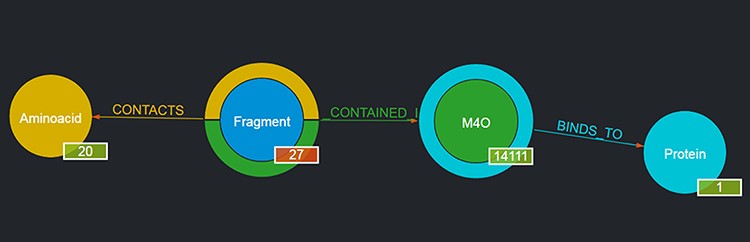 Database (Oxford), Volume 2022, , 2022, baac044, https://doi.org/10.1093/database/baac044
The content of this slide may be subject to copyright: please see the slide notes for details.
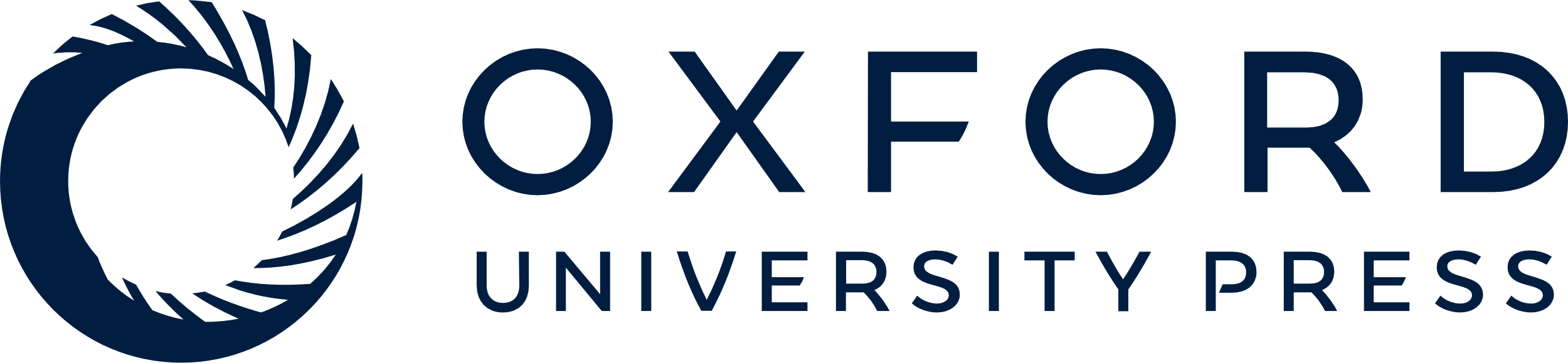 [Speaker Notes: Figure 3. Output of a basic query where the user had looked for ‘M4O’. The results page shows the searched ligand instead of the generic ligand entity type in the graph, along with the number of Fragments that ligand contains (in this case, 27) and the number of proteins it binds to (in this case, 1); the 27 Fragments contact as a whole all of the 20 amino acids; thus, 20 is displayed as their number. By clicking on the corresponding entity type node (e.g. Fragment), it is possible to browse each of the entities returned and in the case of Fragments to see their details on the rightmost panel as well (not shown in the figure).


Unless provided in the caption above, the following copyright applies to the content of this slide: © The Author(s) 2022. Published by Oxford University Press.This is an Open Access article distributed under the terms of the Creative Commons Attribution-NonCommercial License (https://creativecommons.org/licenses/by-nc/4.0/), which permits non-commercial re-use, distribution, and reproduction in any medium, provided the original work is properly cited. For commercial re-use, please contact journals.permissions@oup.com]